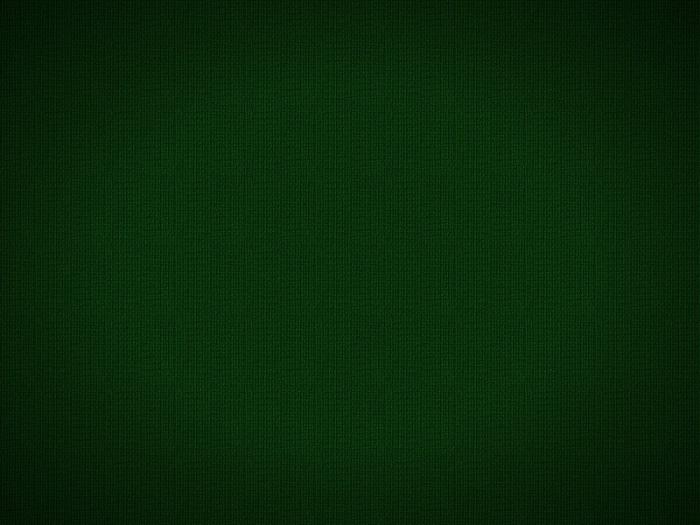 Роль химии в Великой Отечественной Войне.
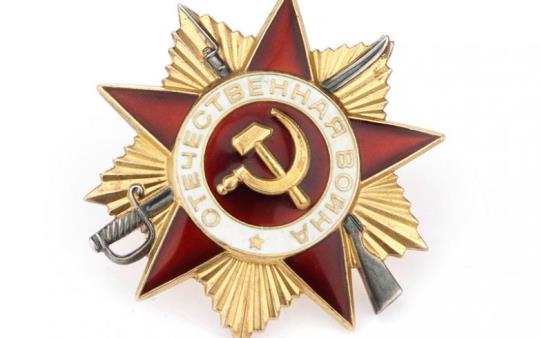 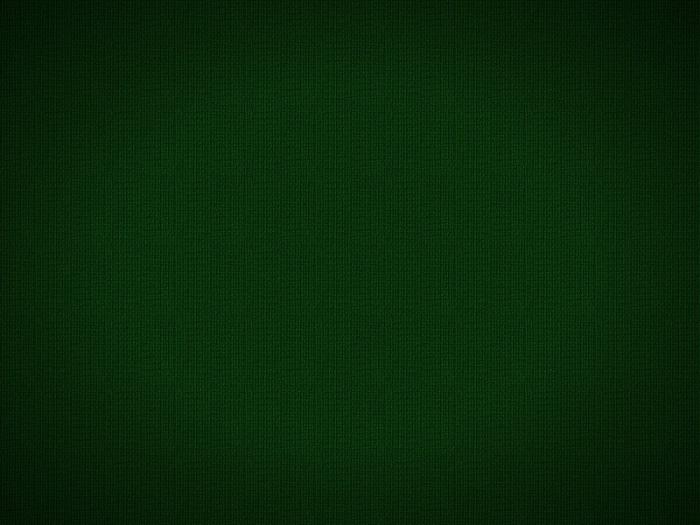 Цель работы:
Раскрыть вклад химической науки в повышение обороноспособности нашей страны в годы Великой Отечественной войны;
Показать личный вклад отдельных  ученых-  химиков в победу;
Воспитать чувство благодарности к поколению фронтовых лет, патриотизм и гордость за героическое прошлое нашей страны.
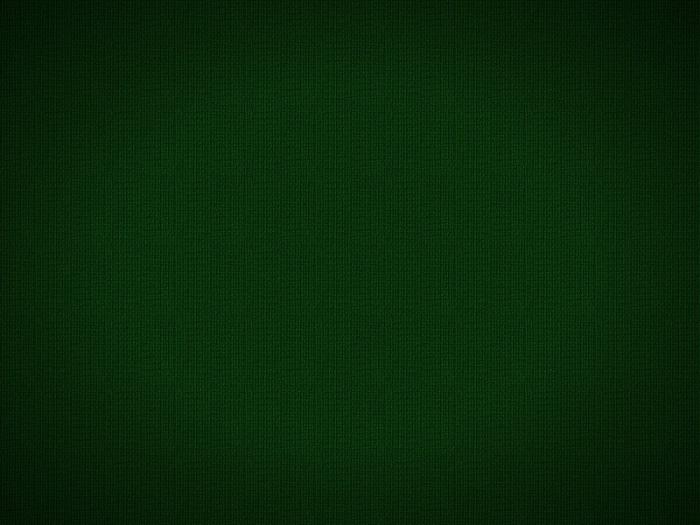 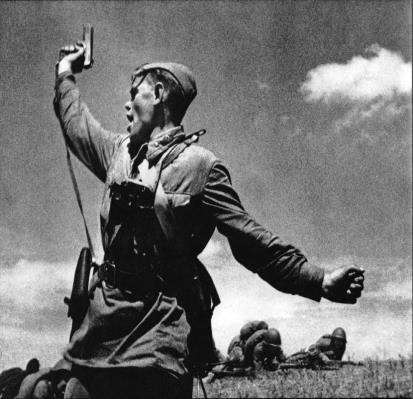 У каждого была своя война,
Свой путь вперед,
Свои участки боя,
И каждый был
Во всём самим собою,
И только цель
У всех была одна!
М. Алигер
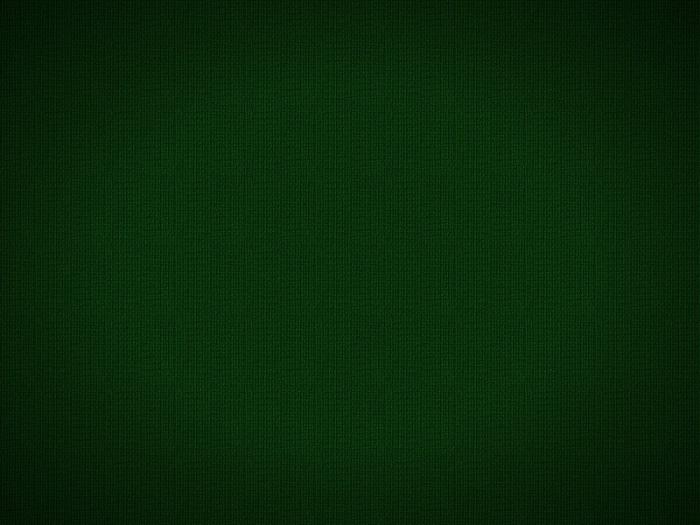 Бактериологическое оружие.
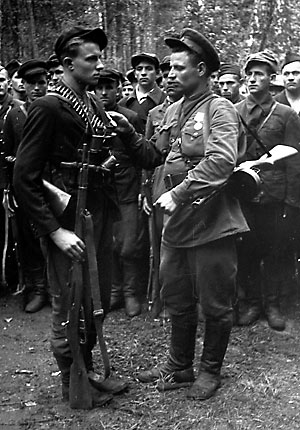 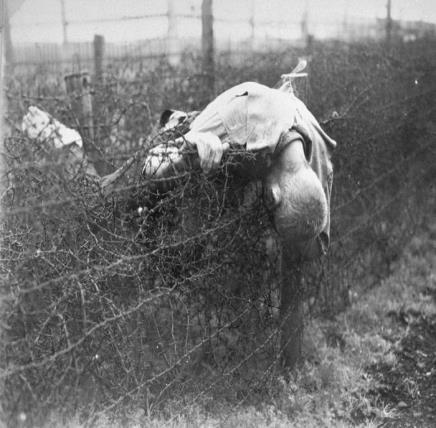 Белорусские партизаны.
Асварищи. Концлагерь для больных тифом.
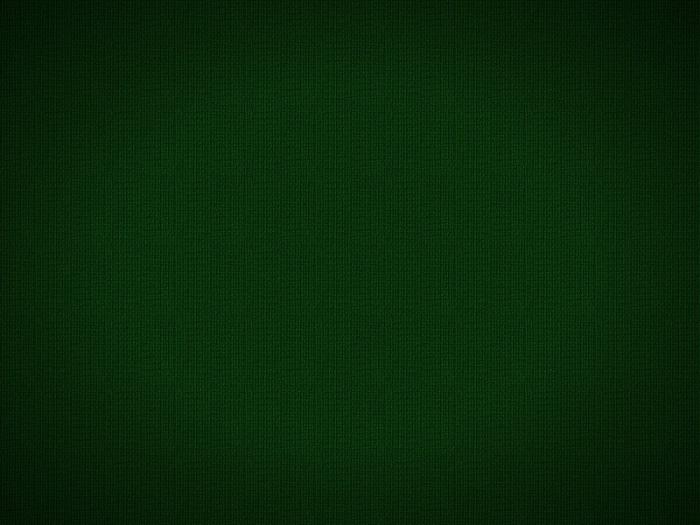 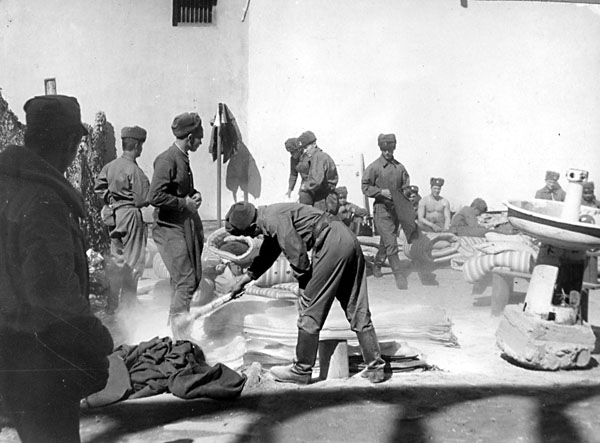 ДДТ (дуст)
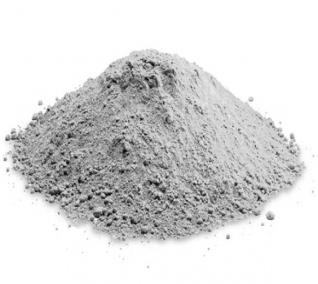 Солдаты обрабатывают дустом обмундирование, матрацы и т.д.
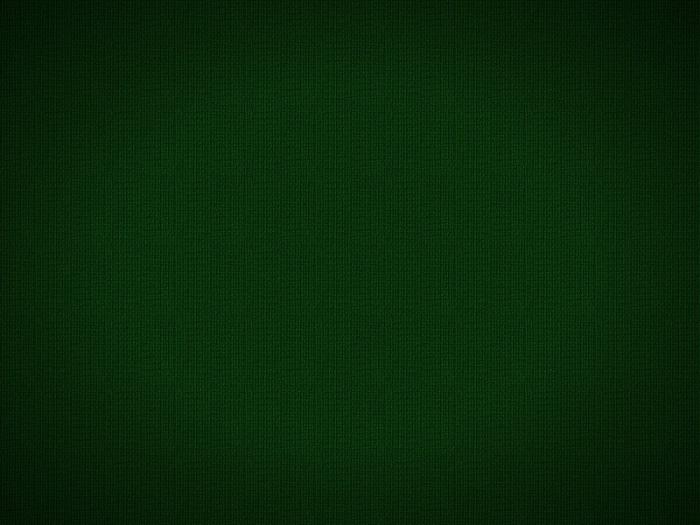 Угроза химического оружия.
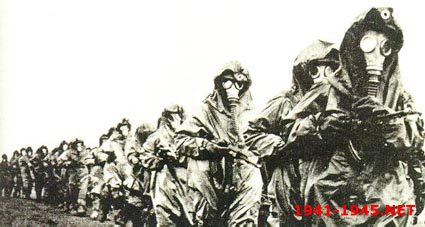 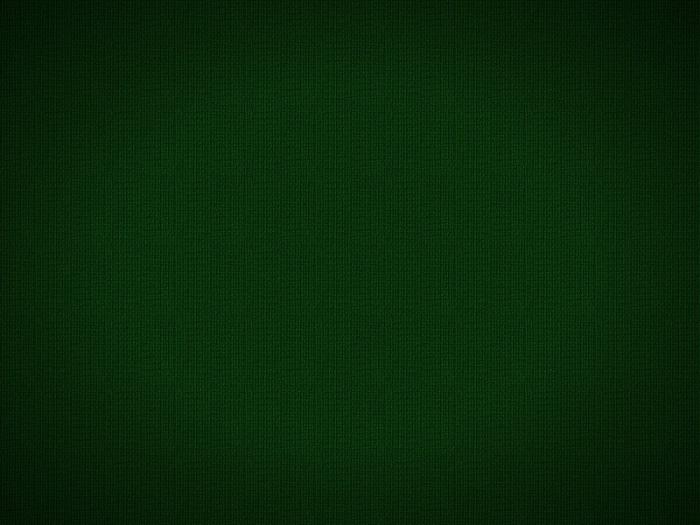 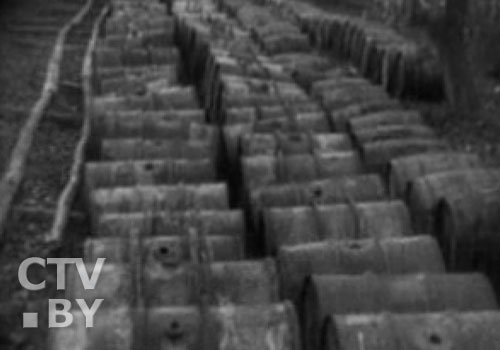 Угроза химического оружия.
Ликвидация склада с химическим оружием.
Цистерны с отравляющими веществами, найденные в Белоруссии.
Почему Гитлер не использовал химическое оружие?
Необходимость хороших погодных условий.

Дорогостоящая транспортировка и хранение. Отравление своих  солдат до применения  оружия из-за разгерметизации.

После выброса отравляющих веществ продвижение собственных войск затрудняется. Территория становится непригодной для дальнейшего заселения.
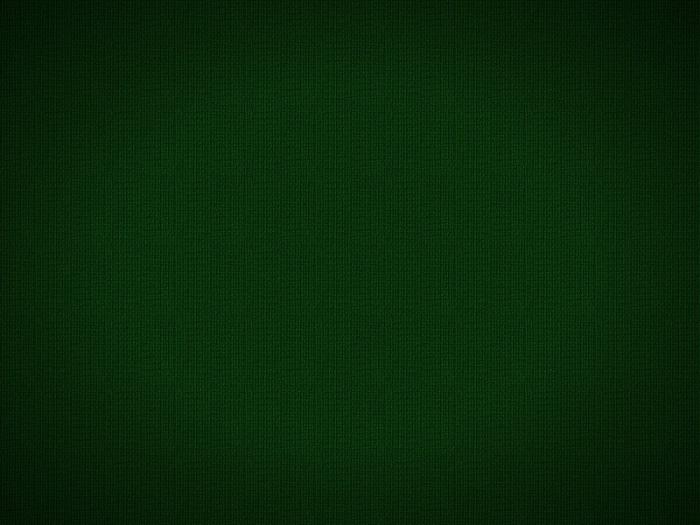 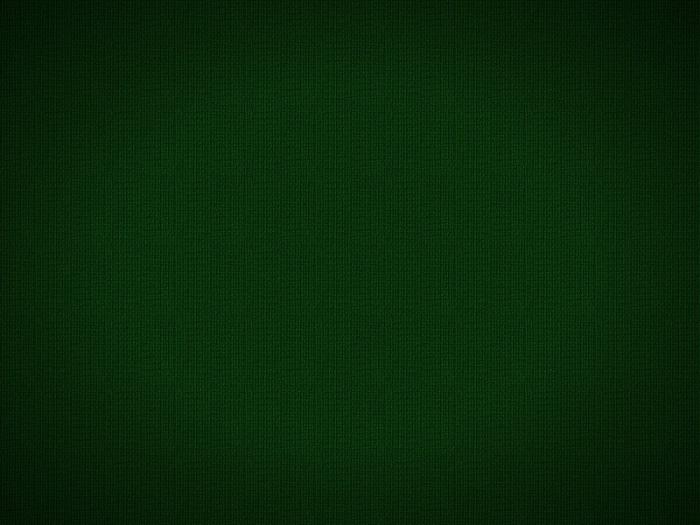 Учёные-химики в период Великой Отечественной Войны.
Большая ответственность в годы ВОВ легла на плечи ученых-химиков, которые «сражались с врагом» в своих лабораториях, создавая вещества, нашедшие широкое применение в оборонной промышленности. Свой вклад в Победу внесли многие ученые.
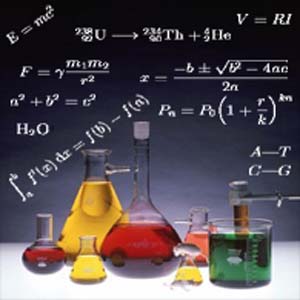 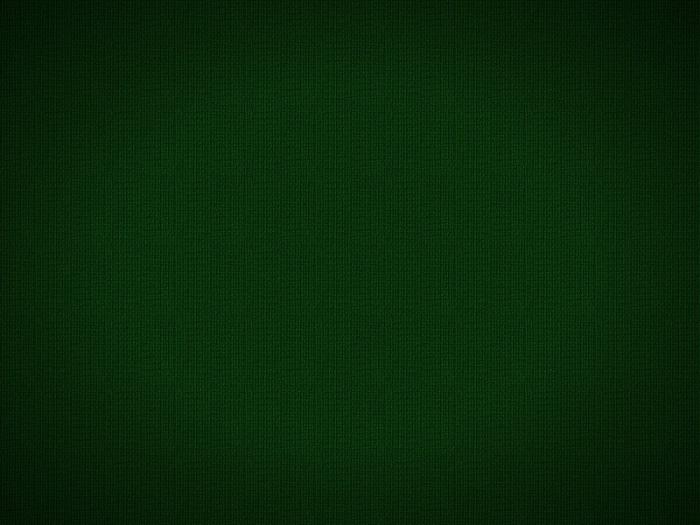 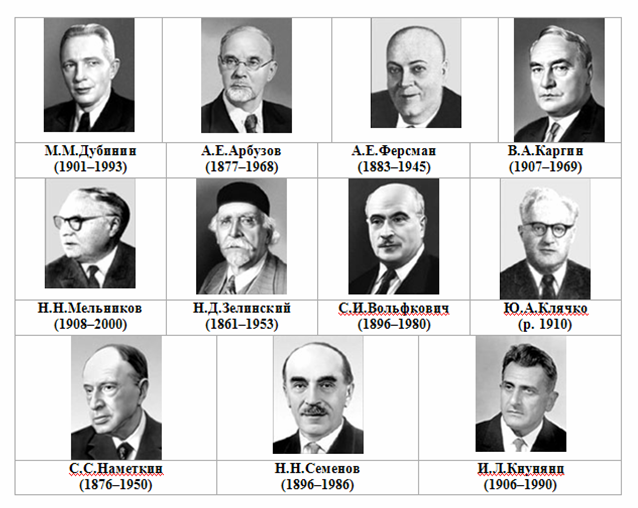 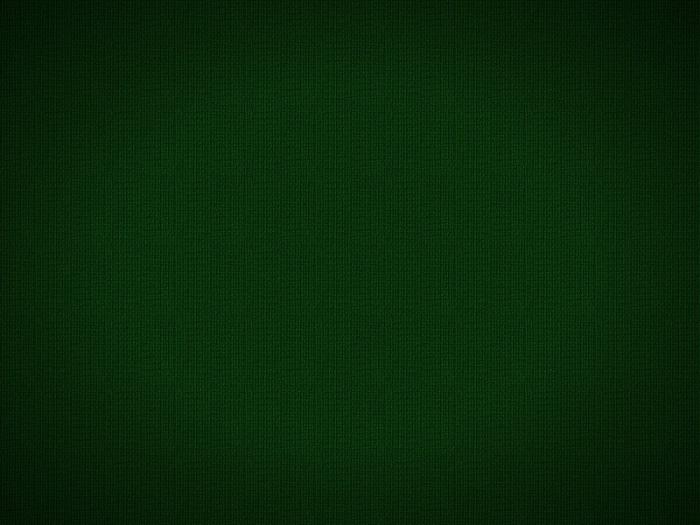 Кто про химика сказал: « Мало воевал».Кто сказал: « Он мало крови проливал?»Я в свидетели зову химиков-друзей,Тех, кто смело бил врага до последних дней,Тех, кто грудью защитил Родину мою.Сколько пройдено дорог, фронтовых путей…Сколько полегло на них молодых парней…Не померкнет никогда память о войне,Слава химикам живым, павшим – честь вдвойне.
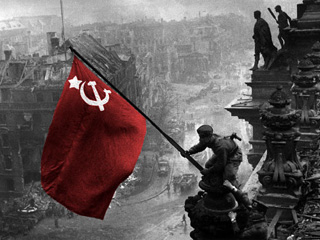